How to defend democracy?

Script, Timeout discussion
National dialogues on defending democracy
28th of April and 9th of June
Duration 120 min
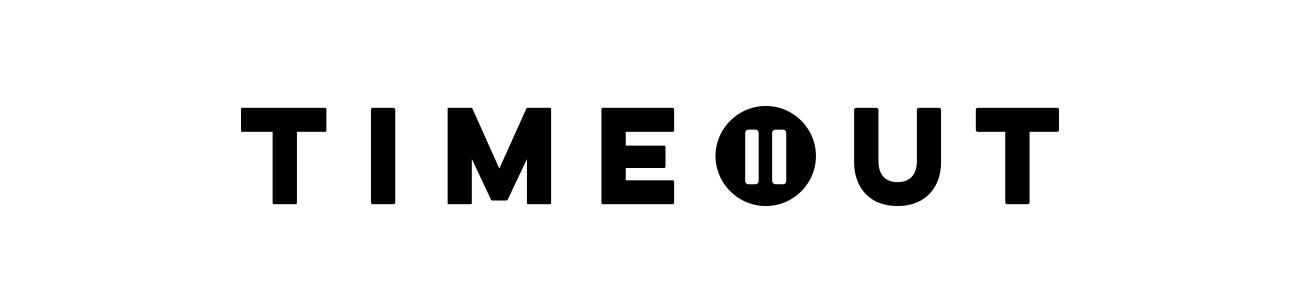 How to modify the script?

Plan your dialogue beforehand. You can also use the cards for facilitating a discussion:
	https://www.timeoutdialogue.fi/tool/cards-for-facilitating-a-discussion/

The script is for the facilitator to help them to facilitate the dialogue. It’s not necessary to share it with the participants. You can share for example the Ground rules and some of the questions beforehand for the participants. You can print the script for yourself.

The script is an example. You can modify it to be more suitable for your group or use.

The timing is also an example. You can modify it to be more suitable for your group or use.

Use your own expertize about the topic, the group and the occasion. 

You can use the script in live and distance dialogues and it has tips for both.
Start
Today, we’re having a Timeout Dialogue based on your thoughts about the Democracy and how to defend it. I will facilitate the discussion. X will write down anonymously what has been said. Notes from all of the dialogues on how to defend democracy will be collected and published later in the organizer’s website.
It would be nice to hear from all of you, who you are and what brought you to this discussion? We can introduce ourselves on first name basis.
Let’s try to share our own thoughts and experiences confidentially. We don’t have to agree. But let’s try to understand the matter at hand and each other better. 
In the discussion, we don’t have to make decisions or resolve anything. We can talk in peace. We use the Rules of constructive discussion in the discussion, now let’s briefly go through them…		10 min
How to defend democracy?

Min	Part			Time

15 	Start, Introduction, 
Rules for constructive discussion
85 	Joint dialogue, includes a short break
5 	Writing insights
10	Sharing insights
5	Thank you and ending

Altogether 120 min
Take a short break during the conversation.
How to read the script?
On the right, you can find a suggested way of verbalising the matter and tips.Basic font: You can say it like this, for instance. You can also verbalise the matters as you see fit. Font in italics: help for the instructor to facilitate the discussion.
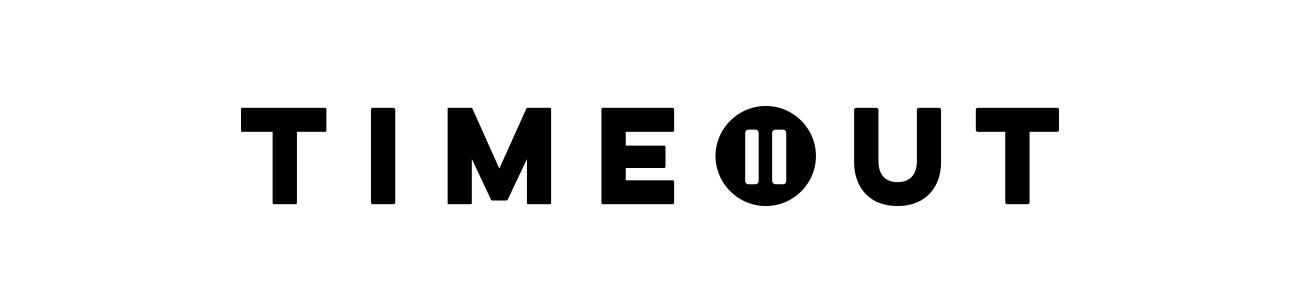 These rules can be seen here on the chat 
(and also on the floor/wall throughout our discussion). 

Do we all commit to these rules together? 

Great, let’s continue.
Ask everyone not to use their mobiles or laptops during the discussion and/or to focus on the matter, not reading emails or news at the same time etc.
You can ask if it’s ok that you limit the duration of answers so that everyone has the time and the possibility to be part of the dialogue. Usually the participants support this. 
Are you having a break? If yes, tell the participants when the break is being held.
It’s good to emphasize that the meaning of the Timeout Dialogue is to give as many as possible the possibility to speak out their experiences and thoughts.

				5 min
Ground rules for a constructive discussion

1. Listen to others, do not interrupt or start additional discussions

2. Relate what you say to what others have said and use everyday language

3. Tell about your own experience

4. Talk to others directly and ask about their views

5. Be present and respect the others and the confidentiality of the discussion

6. Find and bring together.  Boldly deal with emerging conflicts and find issues that have gone unnoticed for one reason or another.
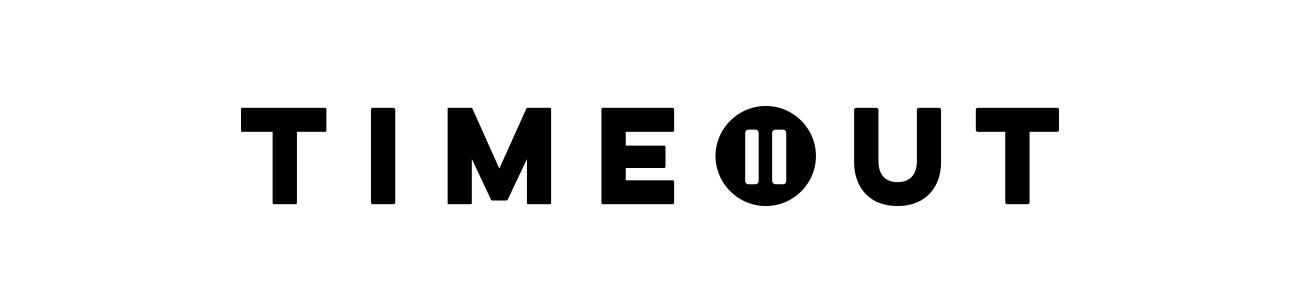 Video (or other material)

You can use the video or powerpoint slides provided or some other material you find meaningful regarding the topic. You can share the link of the video in the chat for participants to watch.

We’re now going to watch a short video and hear more about our topic.

************

Now it’s a good time for you to think what our topic and the video you just saw evoked in you. Write down your own thoughts OR discuss with your pair. 

You can also share your thoughts and or emotions regarding the subject.

Let’s take about five minutes for this.







				5 min
How to defend democracy?

Min	Part			Time

15 	Start, Introduction, 
Rules for constructive discussion
85 	Joint dialogue, includes a short break
5 	Writing insights
10	Sharing insights
5	Thank you and ending

Altogether 120 min
Take a short break during the conversation if needed.
On the right, you can find a suggested way of verbalising the matter and tips.Basic font: You can say it like this, for instance. You can also verbalise the matters as you see fit. Font in italics: help for the instructor to facilitate the discussion.
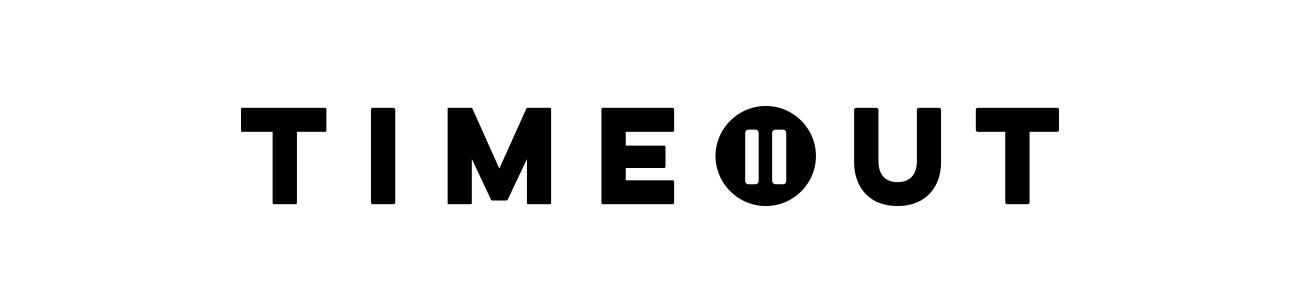 How to defend democracy?

Min	Part			Time

15 	Start, Introduction, 
Rules for constructive discussion
85 	Joint dialogue, includes a short break
5 	Writing insights
10	Sharing insights
5	Thank you and ending

Altogether 120 min
Take a short break during the conversation if needed.
On the right, you can find a suggested way of verbalising the matter and tips.Basic font: You can say it like this, for instance. You can also verbalise the matters as you see fit. Font in italics: help for the instructor to facilitate the discussion.
Joint dialogue
It would be great to hear now what you thought or talked about. Who would like to go first? 
And what did the rest of you talk about, something similar or completely different? What kinds of thoughts did you have of the video or about our topic?
If necessary, remind the participants of the rules of constructive dialogue to which everyone has committed.
Direct the participants to connect what they are saying to what has been said previously and share their own thoughts and/or experiences. 
Make sure that also the more quiet ones have a chance to participate and that the active ones do not overly control the dialogue.
15 min
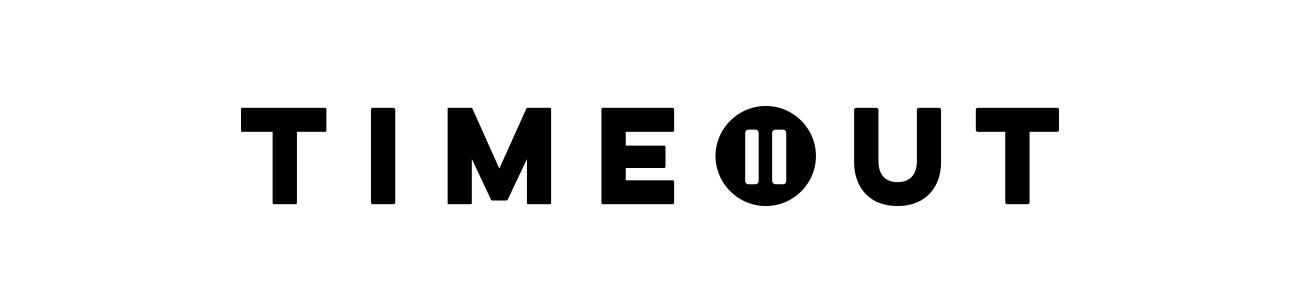 Joint dialogue continues

Thank you for sharing your thoughts and experiences with us. I have couple of questions for you (if not raised yet). 
Choose questions you find suitable for your group.

What worries you about the future of democracy? What gives you hope or strengthens your trust?
What do you do or could do in your everyday life to strengthen democracy?
How could we as an organization defend democracy?
What makes it difficult for you to defend democracy?
What kinds of things and themes are connected regarding our topic?
What do you think, how should we act at this moment? Why?
More possible questions:

Tell us about some events or situations that have contributed to what you think about the topic of this dialogue.
What kind of emotions does the topic evoke?

You can take some of these questions in the chat or encourage for discussion in pairs. 
Make sure everyone can participate		
50 min
How to defend democracy?

Min	Part			Time

15 	Start, Introduction, 
Rules for constructive discussion
85 	Joint dialogue, includes a short break
5 	Writing insights
10	Sharing insights
5	Thank you and ending

Altogether 120 min
Take a short break during the conversation if needed.
On the right, you can find a suggested way of verbalising the matter and tips.Basic font: You can say it like this, for instance. You can also verbalise the matters as you see fit. Font in italics: help for the instructor to facilitate the discussion.
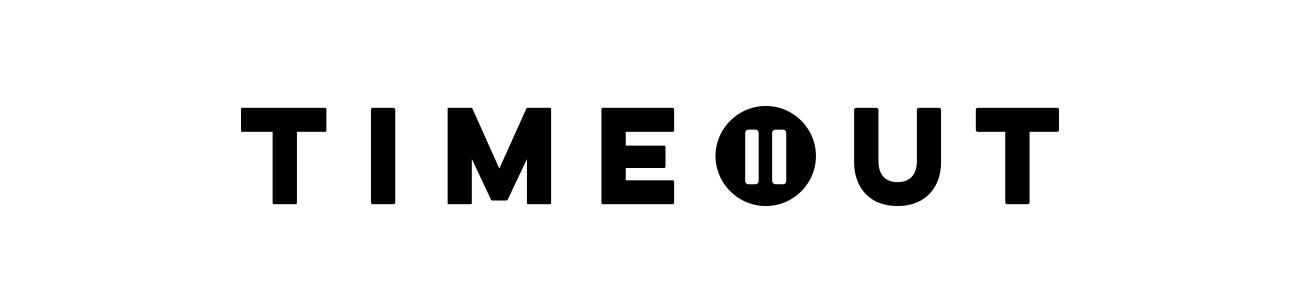 Help for the facilitator

Supporting democracy can be many different things, for example:

Voting
Active citizenship for example in NGO’s, schools, communities, work or other organizations
Defending equality, freedom and justice 
Organizing dialogues about meaningful and important issues, listening to others
Taking part in public debate
Taking part in politics
Reading news, magazines and books, watching documentaries, listening to audio documentaries, getting more and / or in depth information
Helping people in need, donating money on a good cause, being an ally or an activist
Supporting others to know more about the possibilities to be an active citizen
Volunteering in different organizations
Doing research and or sharing important information
…or many other things, what comes to your mind?
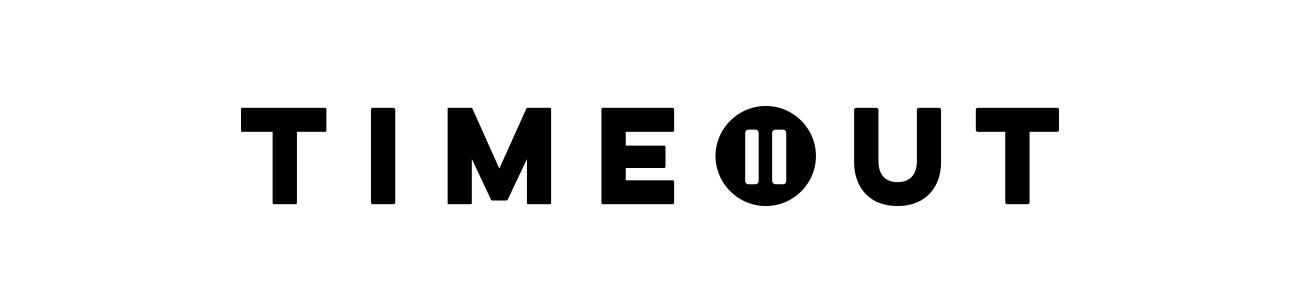 How to defend democracy?

Min	Part			Time

15 	Start, Introduction, 
Rules for constructive discussion
85 	Joint dialogue, includes a short break
5 	Writing insights
10	Sharing insights
5	Thank you and ending

Altogether 120 min
Take a short break during the conversation if needed.
On the right, you can find a suggested way of verbalising the matter and tips.Basic font: You can say it like this, for instance. You can also verbalise the matters as you see fit. Font in italics: help for the instructor to facilitate the discussion.
Writing insights
Thank you for a great and constructive discussion! Next, we will write the insights we gained in this discussion. 
Think of a few insights, feelings or thoughts that remained in your mind from the discussion. Did you get any new thoughts of the topic? Do you perhaps now think differently about something than before? Write these in the chat (or in your own paper). (You don’t have to write your own name. I will collect the insights written on paper at the end and create a summary for all of us.) 
You have a few minutes to do this. Pick one you would like to share with others.

5 min
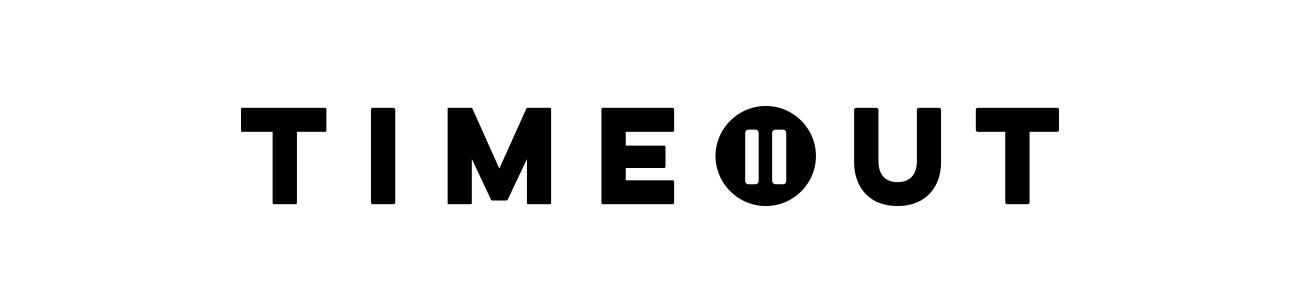 How to defend democracy?

Min	Part			Time

15 	Start, Introduction, 
Rules for constructive discussion
85 	Joint dialogue, includes a short break
5 	Writing insights
10	Sharing insights
5	Thank you and ending

Altogether 120 min
Take a short break during the conversation if needed.
On the right, you can find a suggested way of verbalising the matter and tips.Basic font: You can say it like this, for instance. You can also verbalise the matters as you see fit. Font in italics: help for the instructor to facilitate the discussion.
Sharing insights 

Now I would like to ask each of you to share one insight or thought about this discussion or topic.
Let’s start with you…
Choose a person who is likely to share their own insight with others as the first person.







				20 min
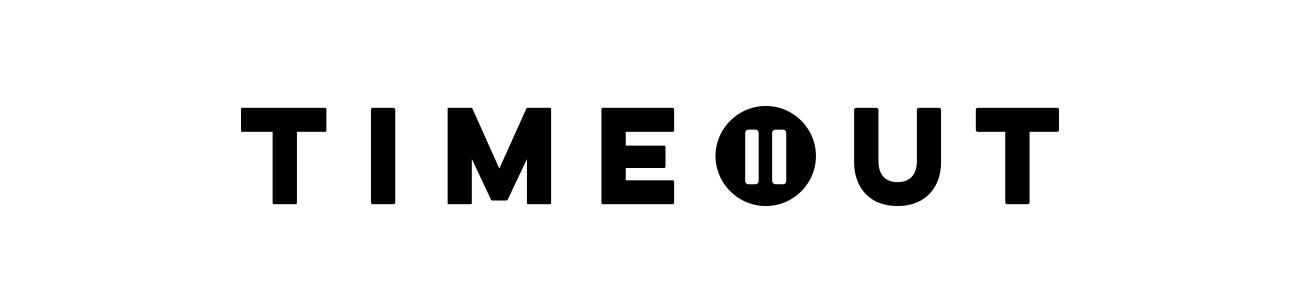 How to defend democracy?

Min	Part			Time

15 	Start, Introduction, 
Rules for constructive discussion
85 	Joint dialogue, includes a short break
5 	Writing insights
10	Sharing insights
5	Thank you and ending

Altogether 120 min
Take a short break during the conversation if needed.
On the right, you can find a suggested way of verbalising the matter and tips.Basic font: You can say it like this, for instance. You can also verbalise the matters as you see fit. Font in italics: help for the instructor to facilitate the discussion.
Thank you and ending

What did this Timeout dialogue and the topic feel like? What kind of a feeling or vibe did you get from the joint discussion? 

Thank you all! (Bring the insight papers to me before leaving. I will create a summary and share the insights with you later.) 

Hopefully, we can continue the discussion at some point!

If you want, you can share your thoughts , feelings and/or your participation in social media. Please respect the confidentiality and anonymity of other participants if not decided otherwise. Use the hashtags #timeoutdialogue #
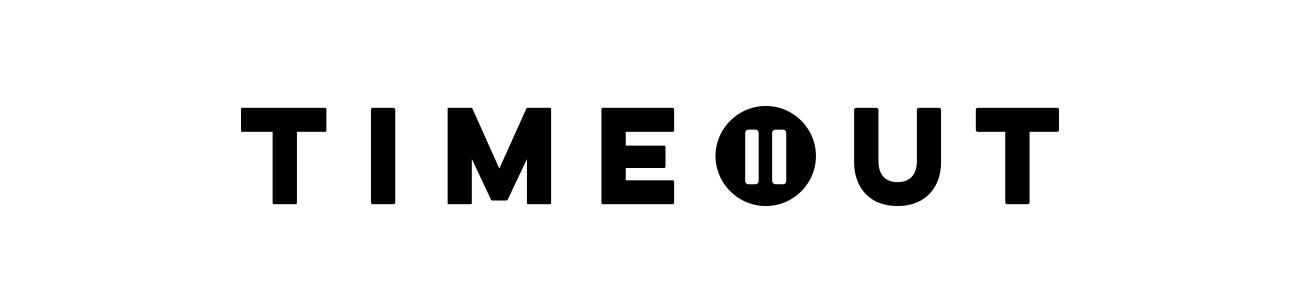